學生管理系統及填報系統操作說明
特定學習扶助學校
1
說明大綱
前言
學生管理系統
第一階段--線上申請流程說明
第二階段--回報開班情形與執行成果流程說明
2
前言
3
學生管理系統
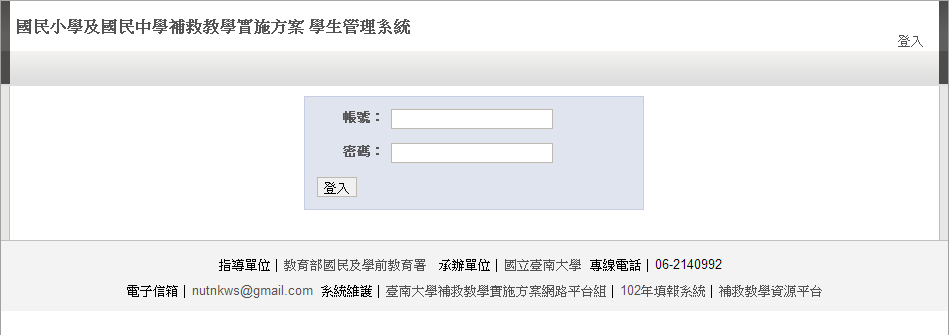 4
學生管理系統 - 學生名單
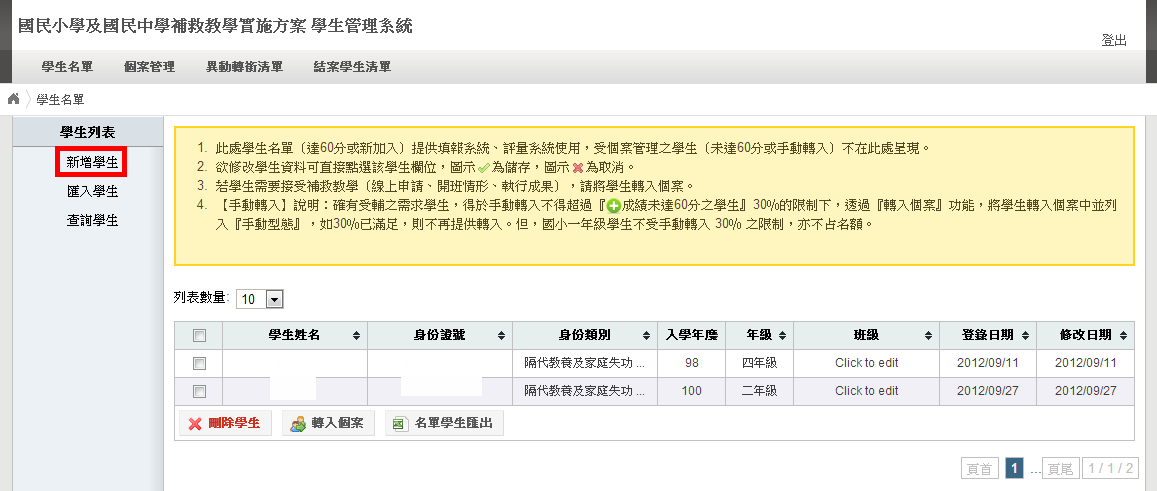 5
新增學生
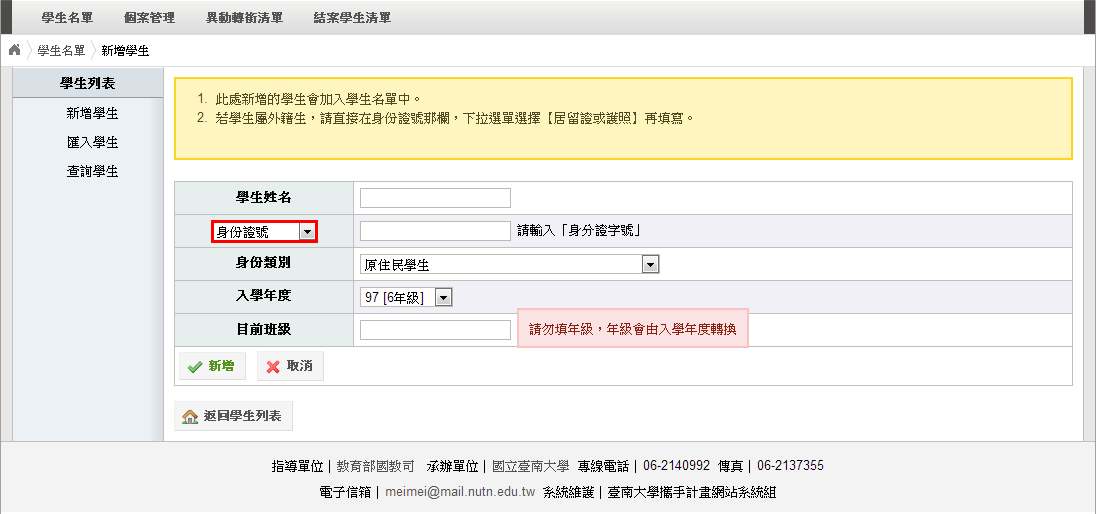 6
學生已存在
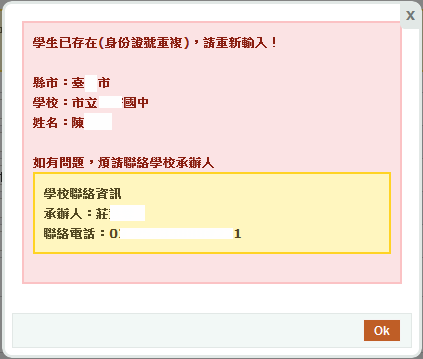 7
若學生於原校的結案清單或異動轉銜清單，可直接新增，成功轉入畫面如下
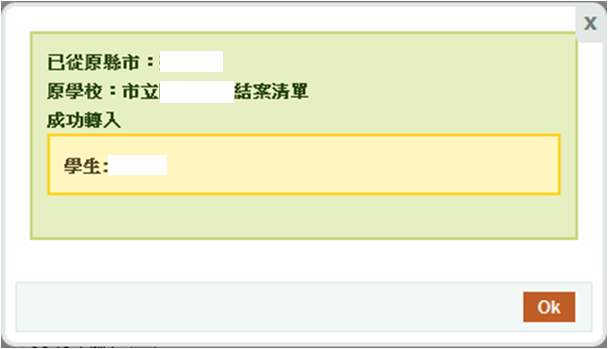 8
匯入學生－整批匯入
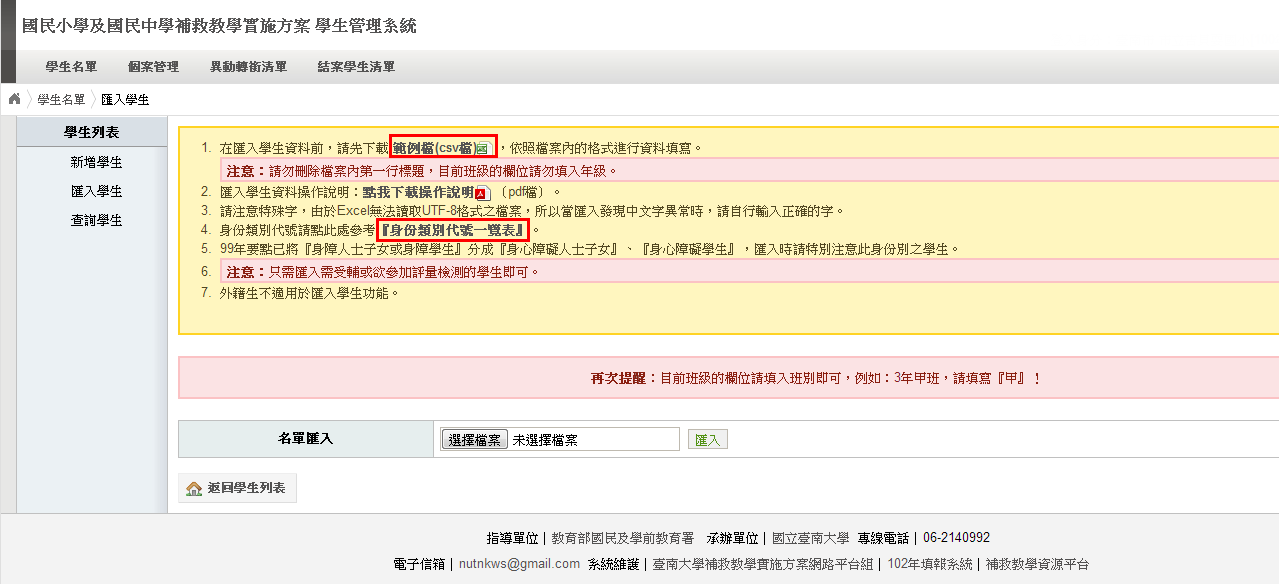 9
身份類別代號一覽表
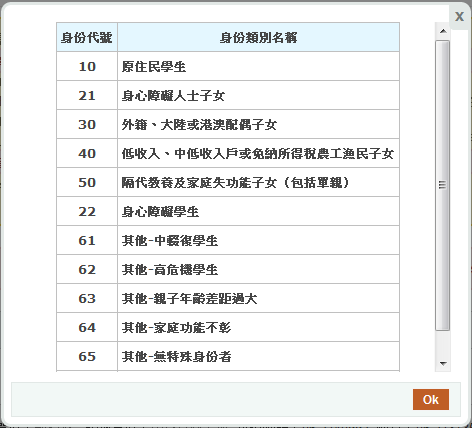 10
學生匯入範例檔
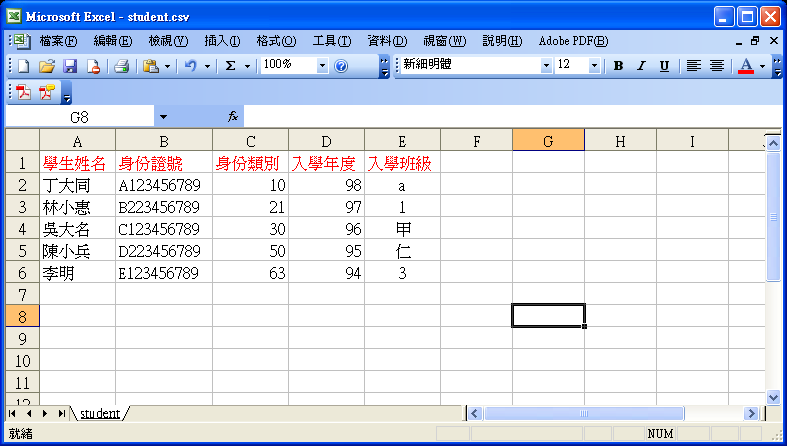 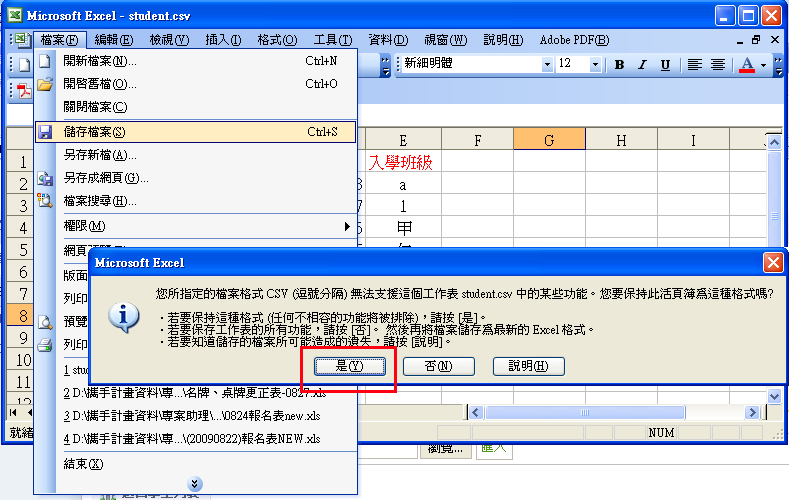 11
匯入
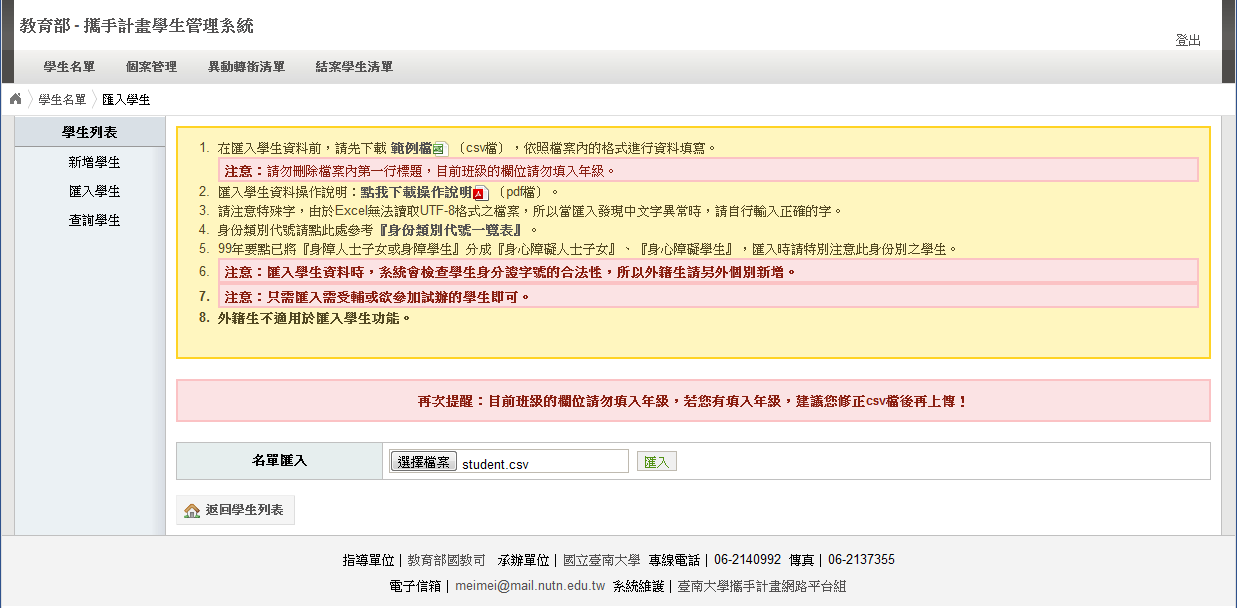 12
確認匯入
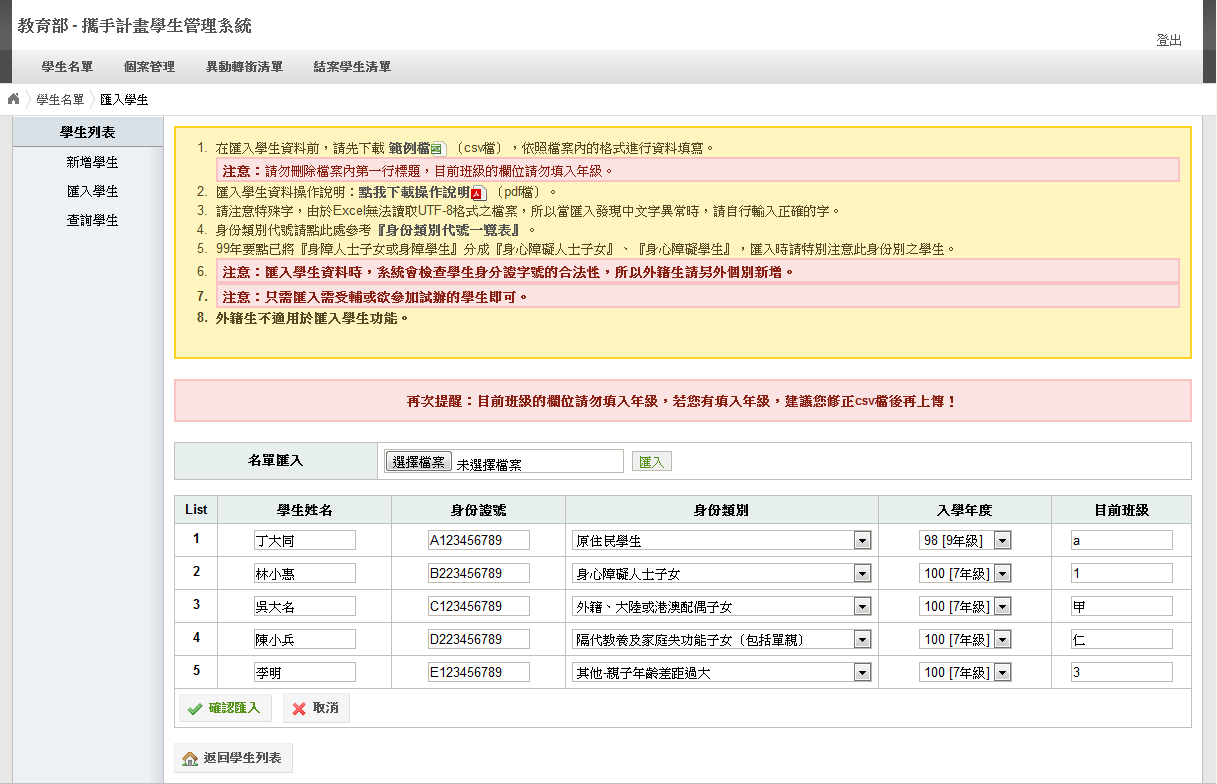 13
匯入出現錯誤情況，不予匯入
學生資料不完整：如班級未填寫、身分類別未填寫...
身分類別非填入代號
身分證格式錯誤：如 多ㄧ個空白鍵、身分證號輸入錯誤…
匯入的檔案中含外籍生資料
匯入的檔案中出現兩筆以上相同身分證號
14
匯入出現部分成功匯入，部分略過
存在本校的學生管理系統中
存在於他校的學生管理系統中
15
欲修改學生資料可直接以滑鼠點選該欄位圖示     為儲存，圖示    為取消
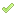 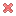 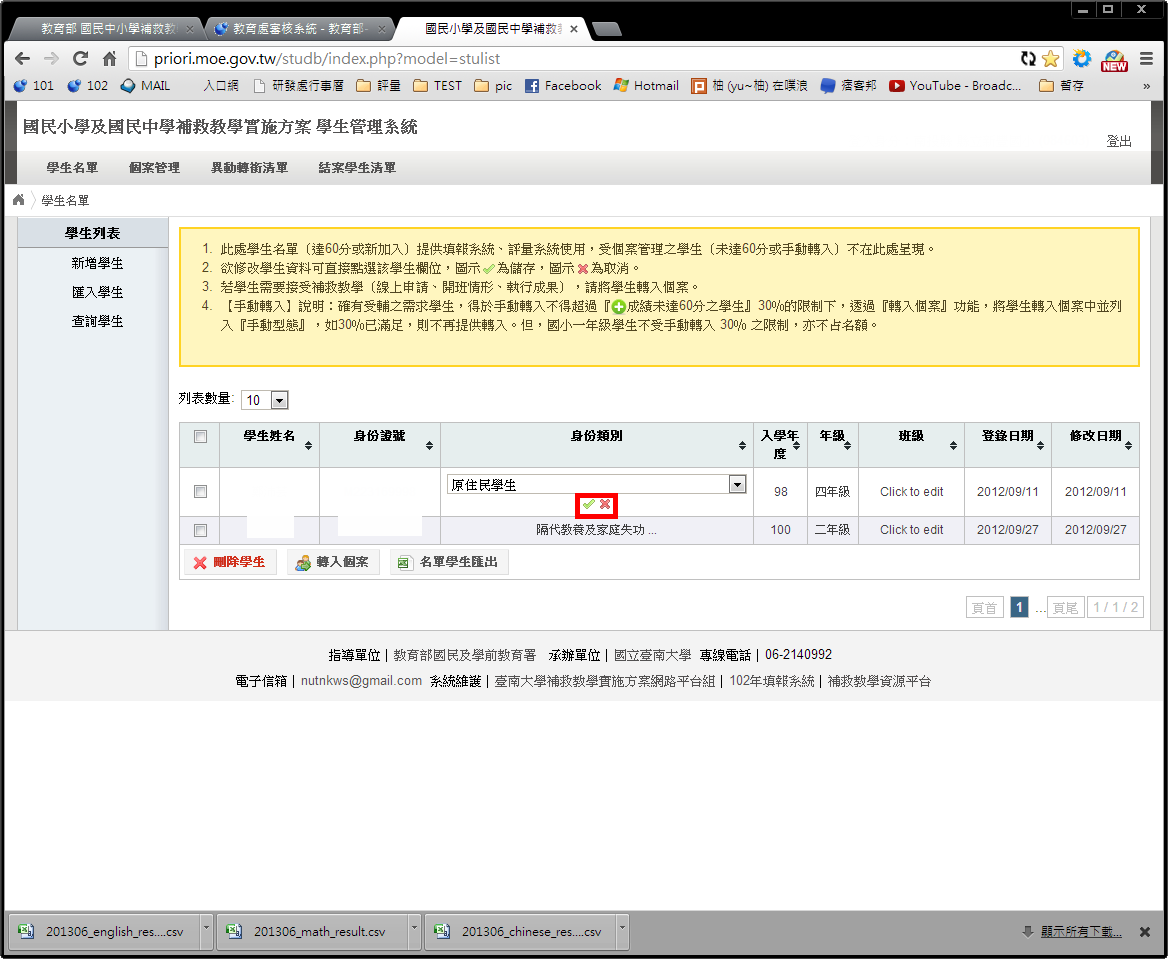 16
個案管理
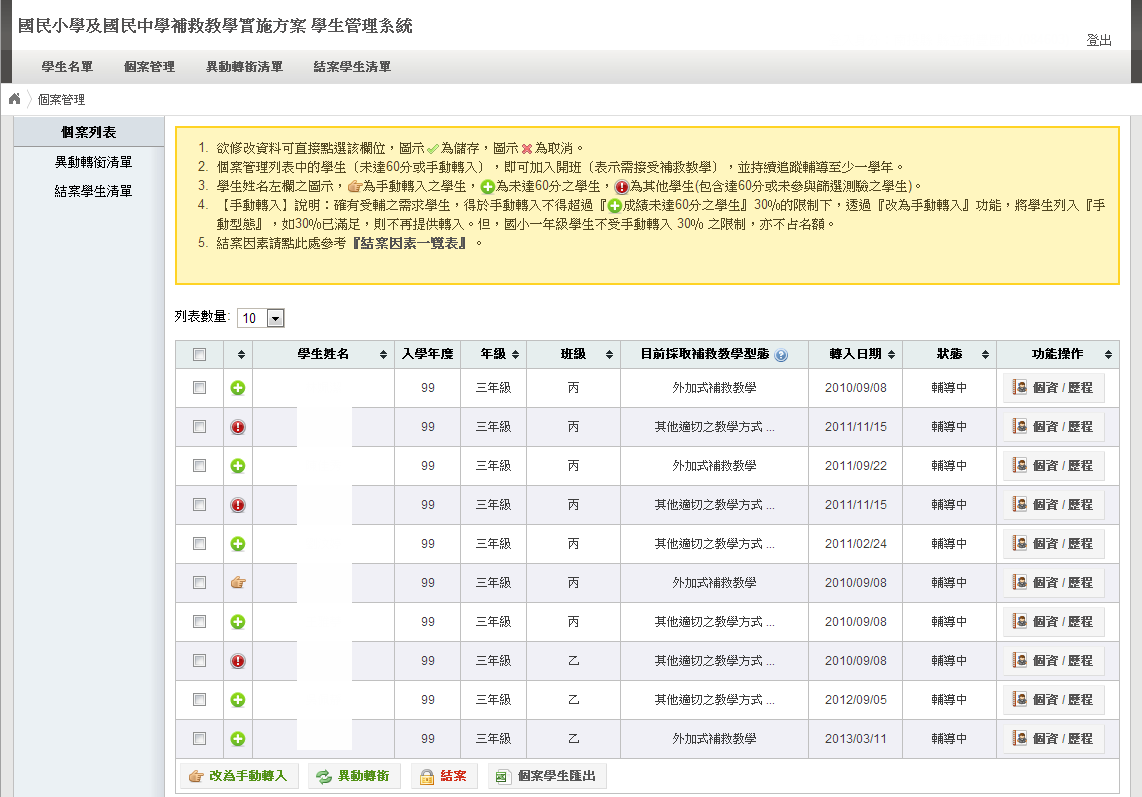 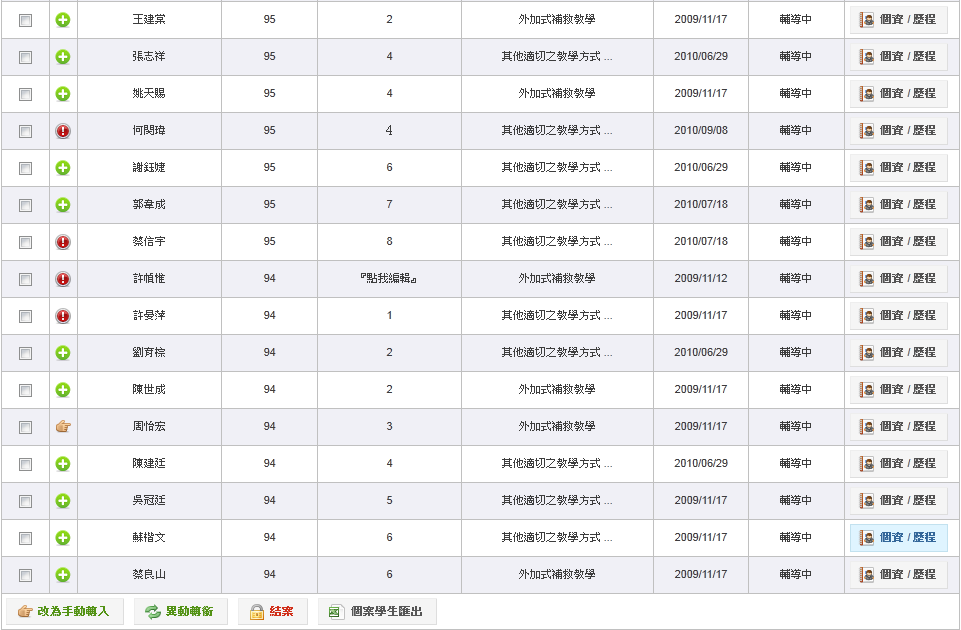 為測驗成績未達60分之學生
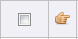 為手動轉入之學生
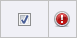 為其他學生(包含達60分或未參與篩選測驗之學生)
17
個案管理
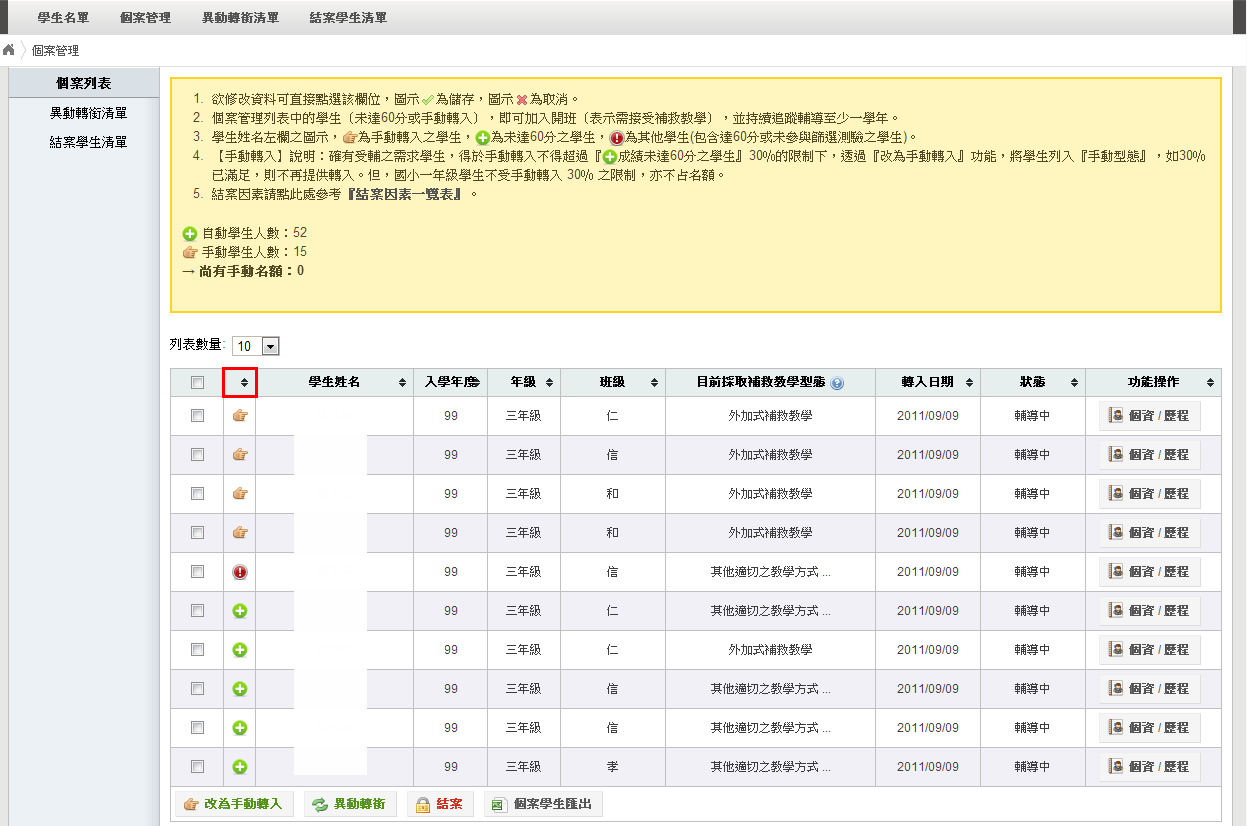 18
畢業生轉銜期程
國小端：於學生管理系統中，將學生轉銜至國中端
     時間：每年 8/1~8/15

國中端：將國小端轉銜的學生做接收的動作、                將學生轉銜-畢業或結業
     時間：每年 8/16~8/30

PS. 因國小端仍可於8/15後 將學生轉銜至國中，
       建議國中可不定期登入學生管理系統檢視，是否有學生需要接收。
19
如何異動轉銜 - 學生名單
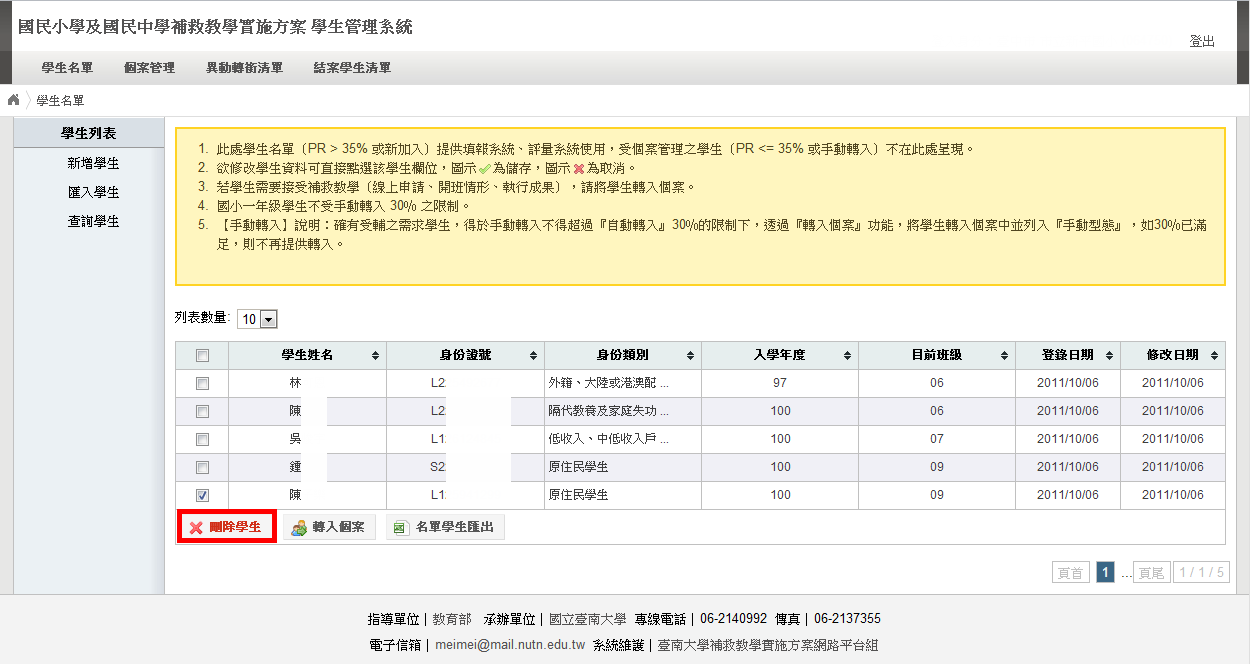 20
如何異動轉銜 - 個案管理
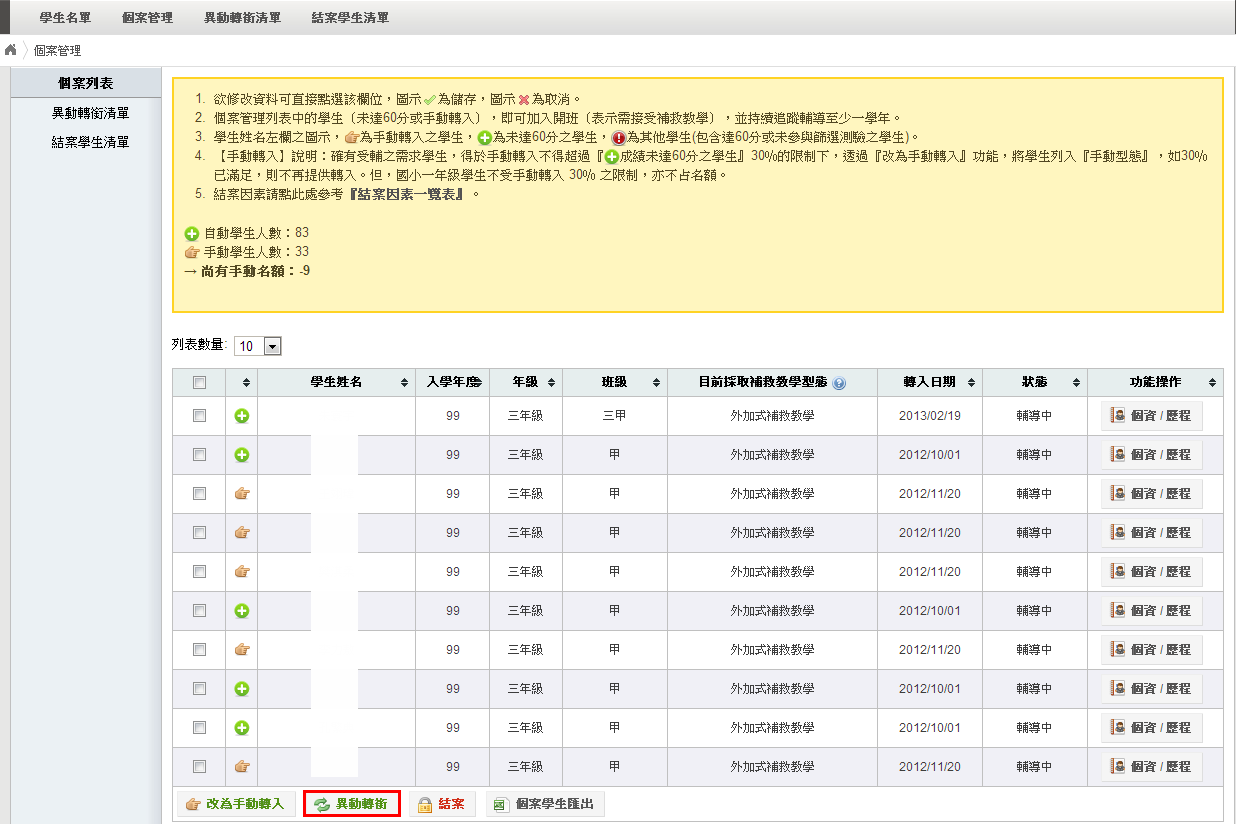 21
四個異動轉銜條件
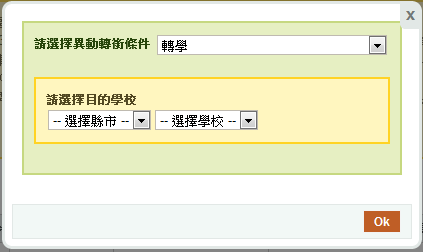 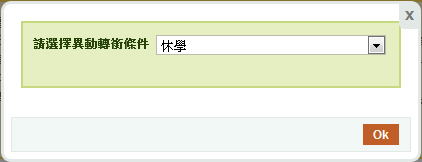 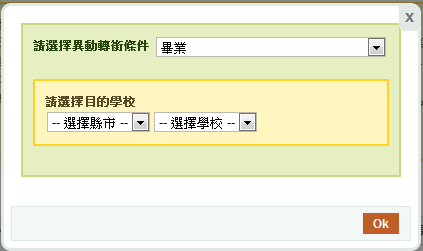 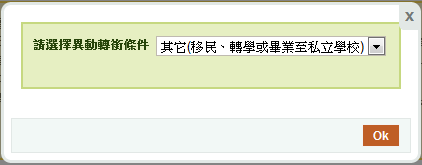 22
異動轉銜清單
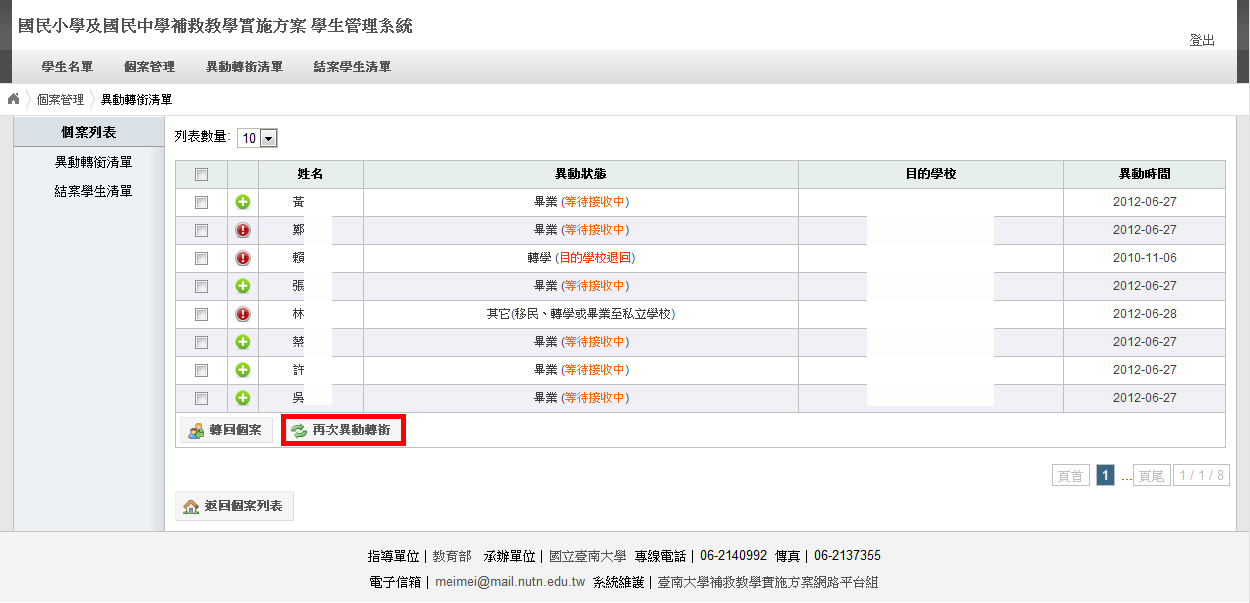 23
如何接收學生
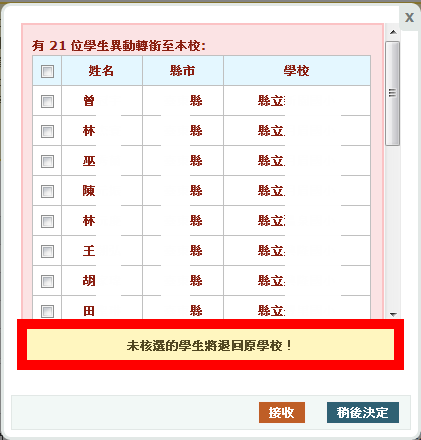 24
學生管理系統Q&A
25
◎第一階段--線上申請
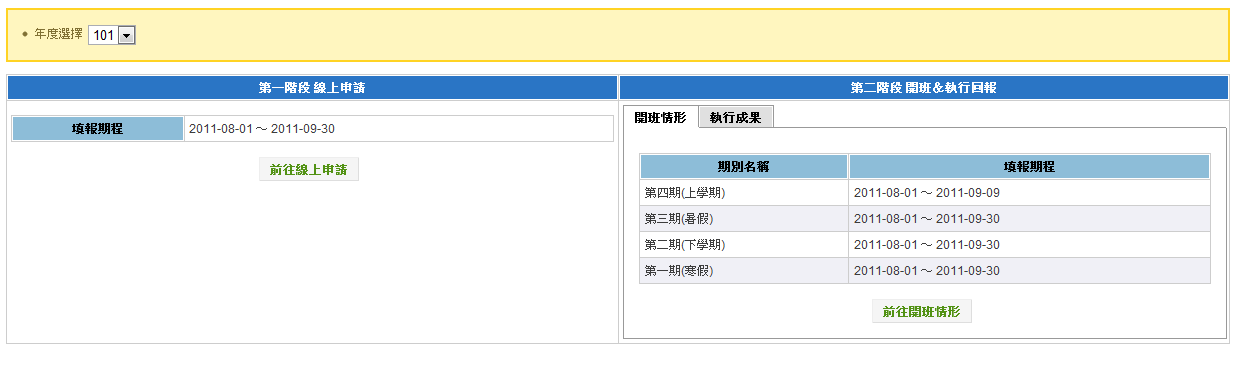 102
26
申請特定學習扶助經費
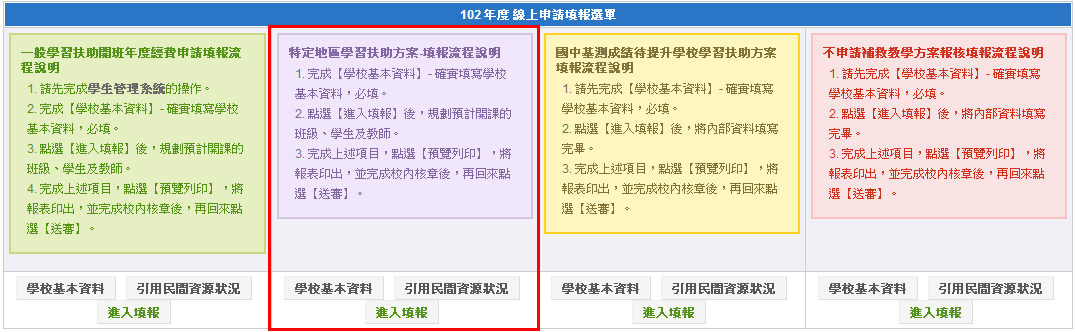 27
開始填報之前都必須完成「學校基本資料」，選取四個區塊中任一「學校基本資料」進入填寫。
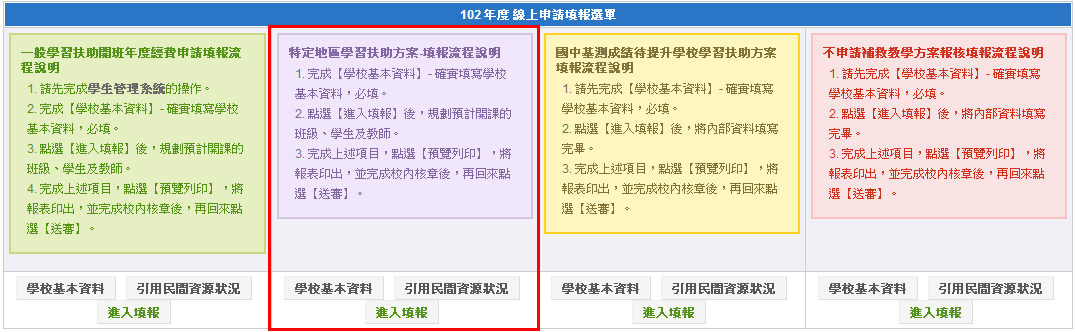 28
填寫學校基本資料
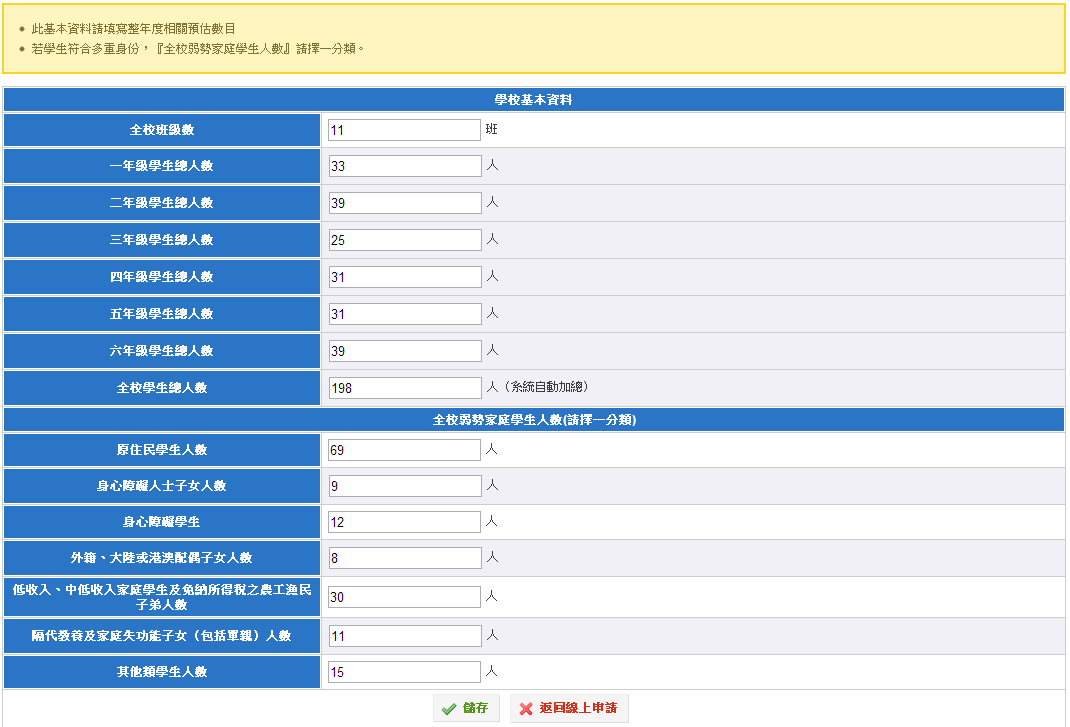 >>國中填寫7~9年級學生人數>>國小填寫1~6年級學生人數
29
申請特定學習扶助經費
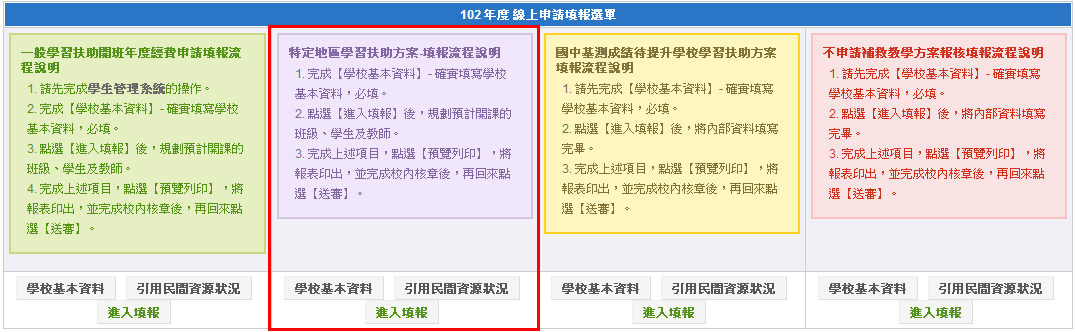 30
新增班級
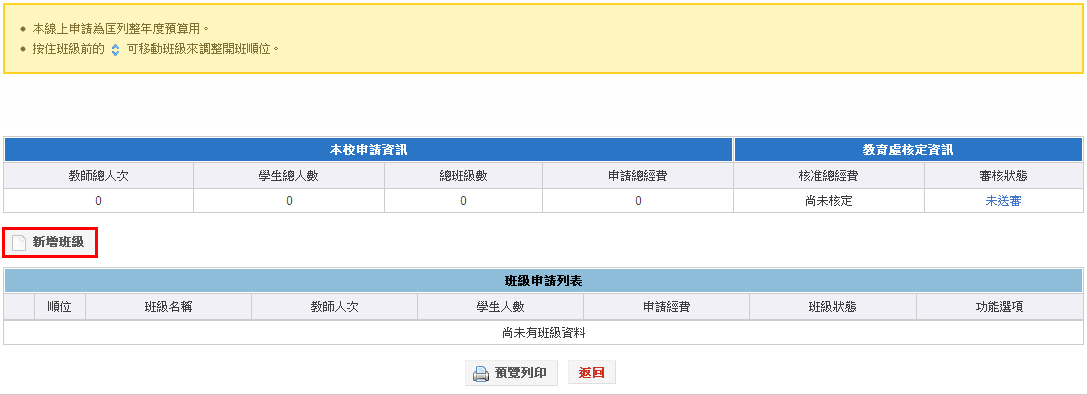 31
新增學生
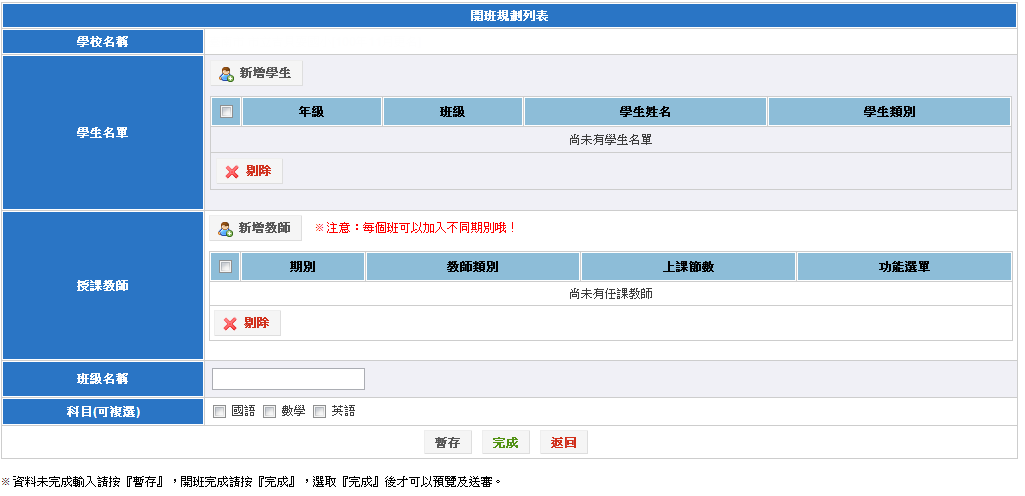 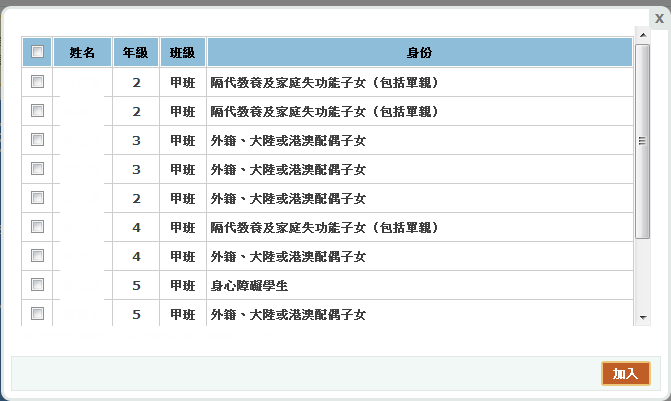 32
新增教師
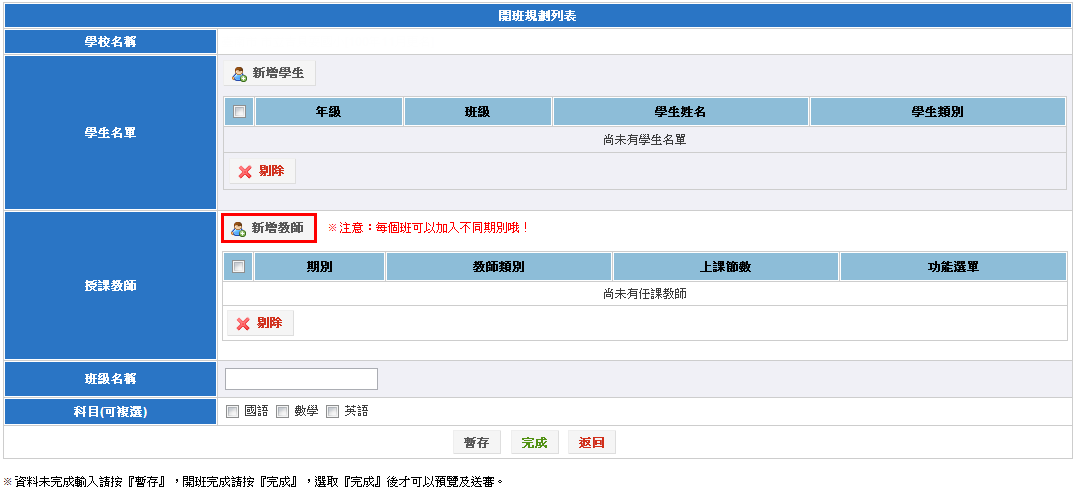 新增教師
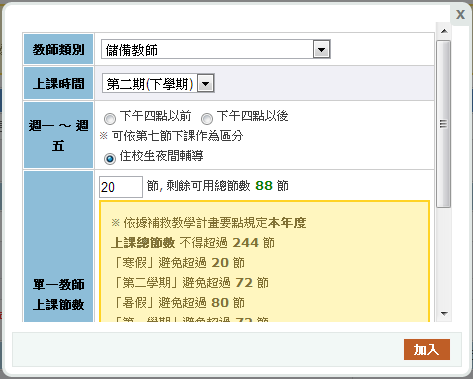 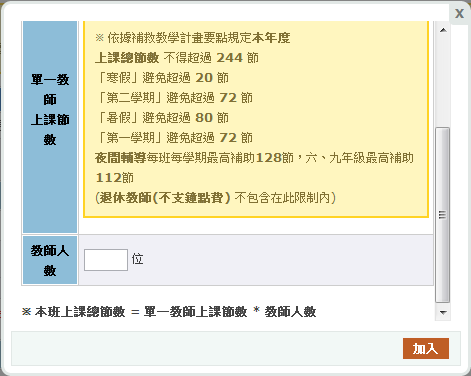 34
完成班級
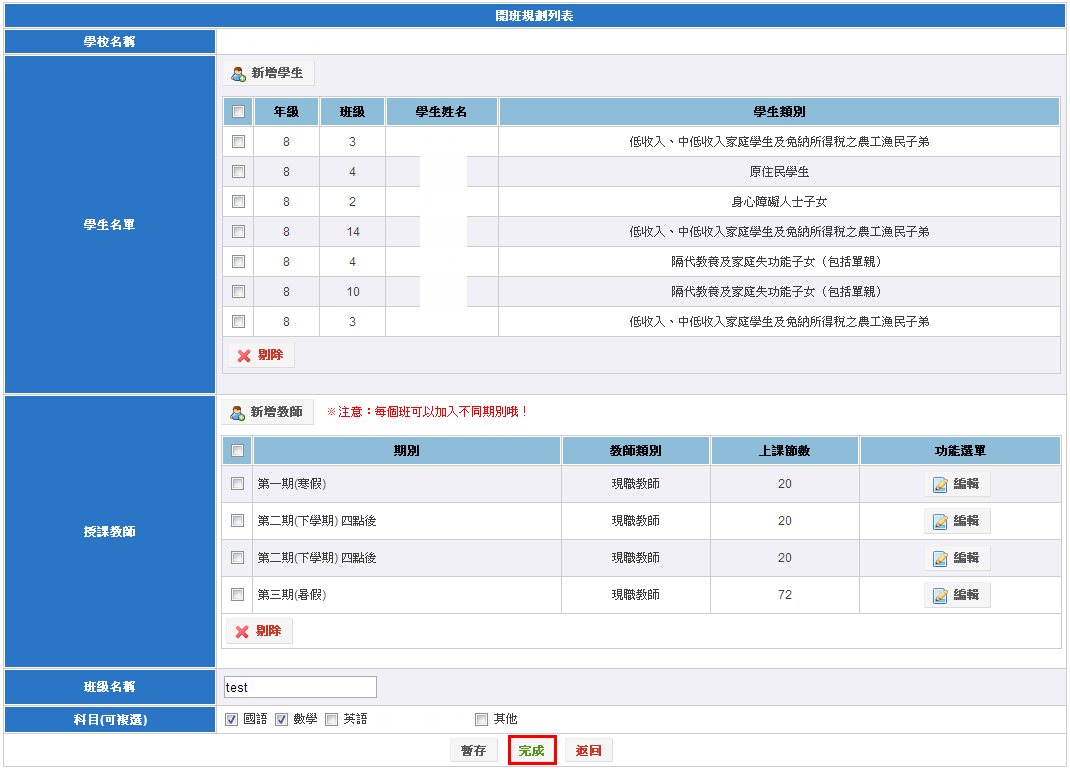 35
繼續新增其他班級
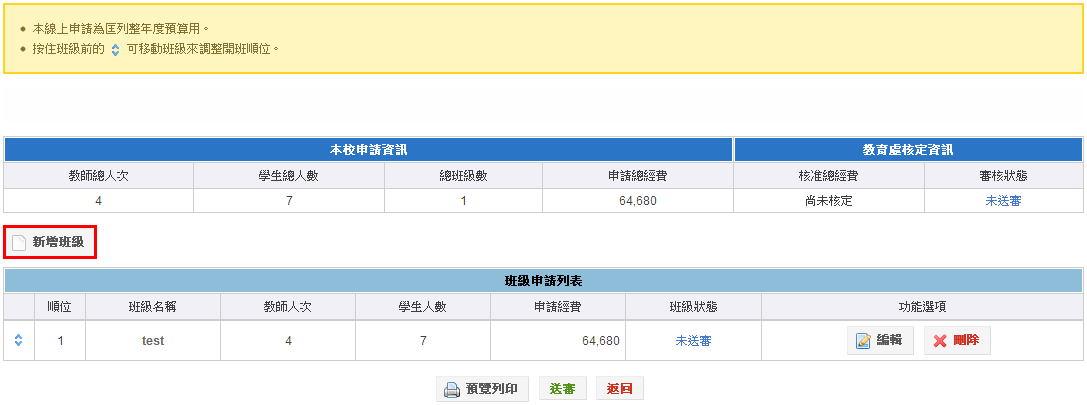 36
申請經費時，不得重複勾選學生
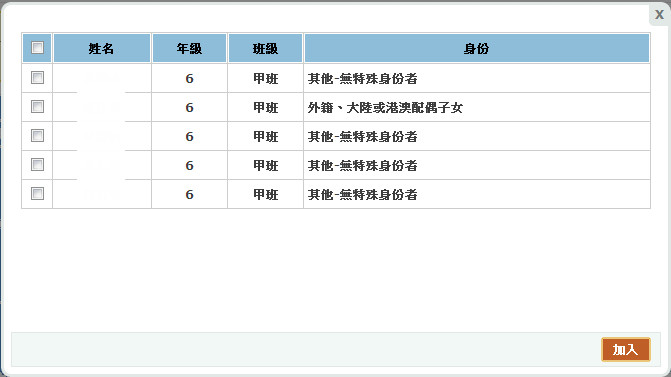 37
預覽列印
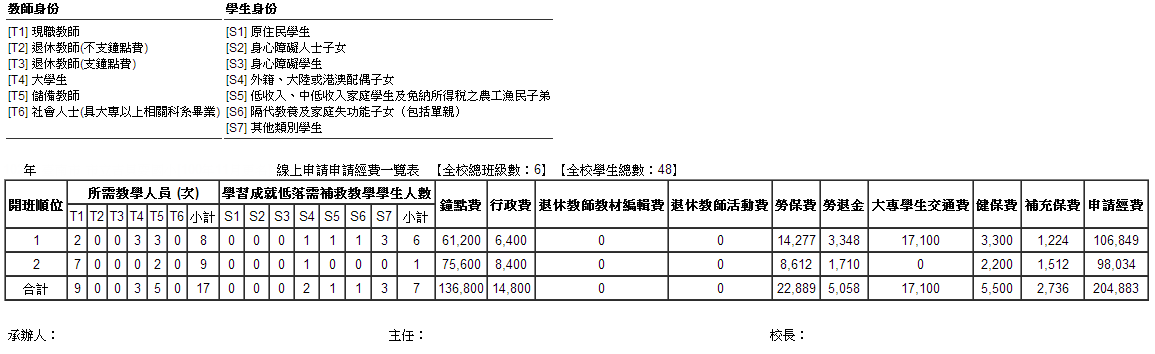 送審前，將申請資料列印核章留校備查，再送審
38
完成經費預估即可送審
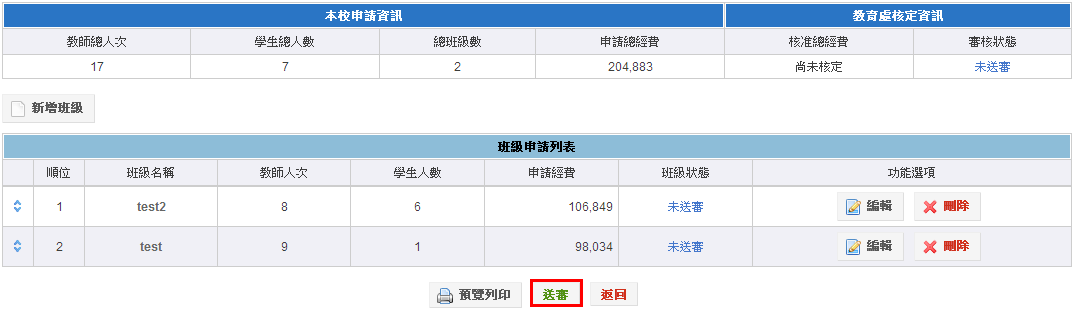 39
開班情形回報
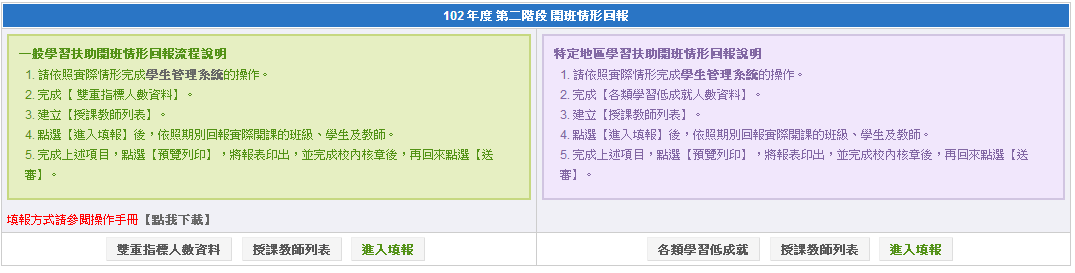 40
完成雙重指標（國小）/各類學習低成就（國中）人數資料
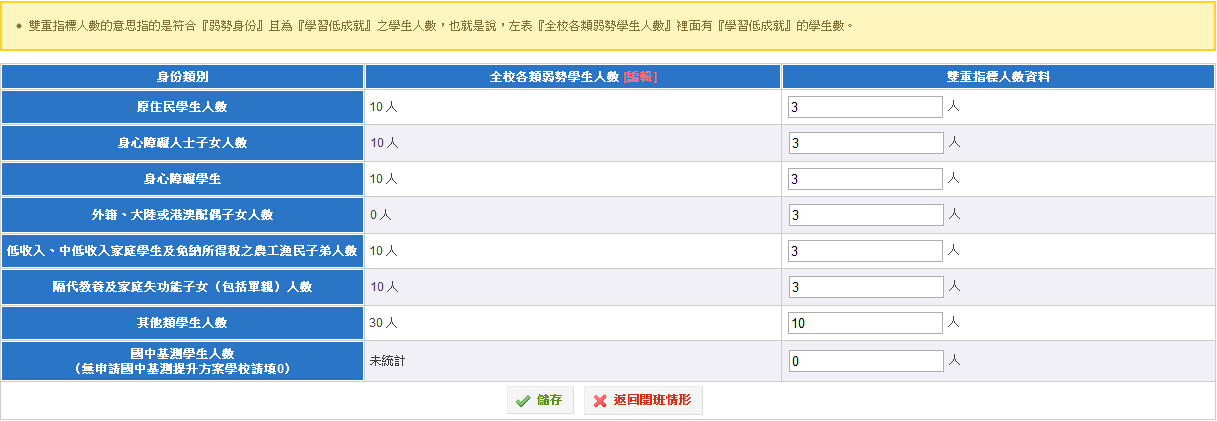 41
建立授課教師資料
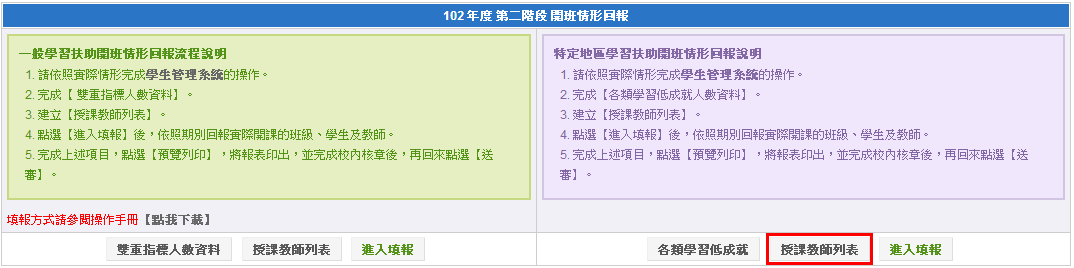 42
新增授課教師
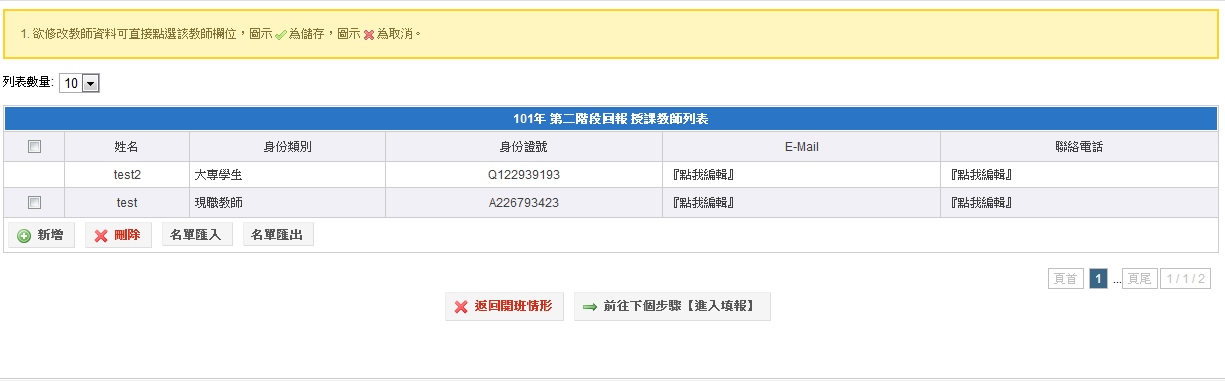 若每期有更新授課教師，請利用新增教師的功能，
請勿直接更改列表中的教師資料
(因帶入班級後，教師身份證字號無法修改)。
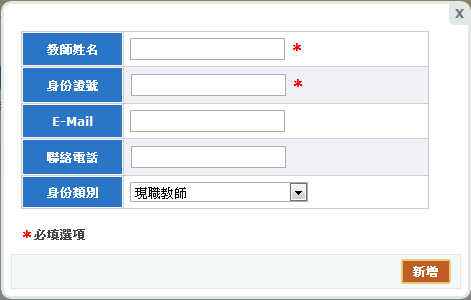 教師身份類別，
一年只有一個身份，身份請務必確實選擇。
43
教師新增完畢，即可進入填報
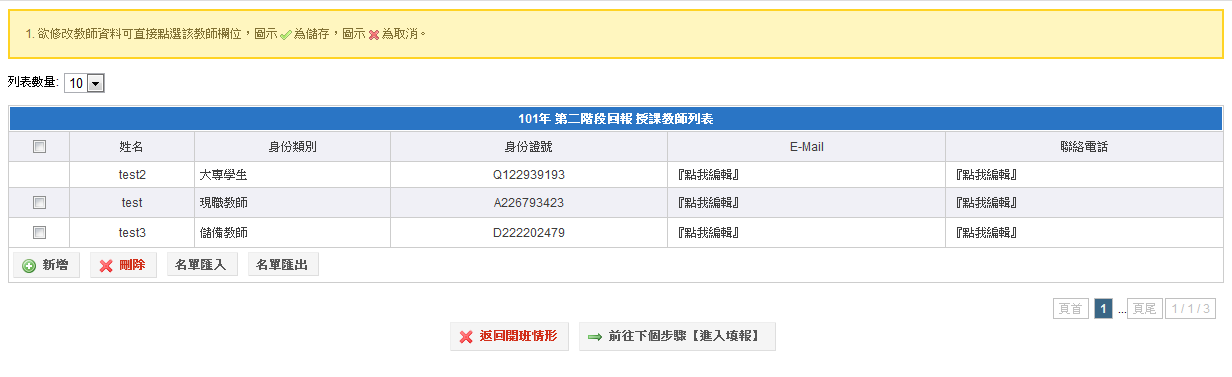 44
先點選期別
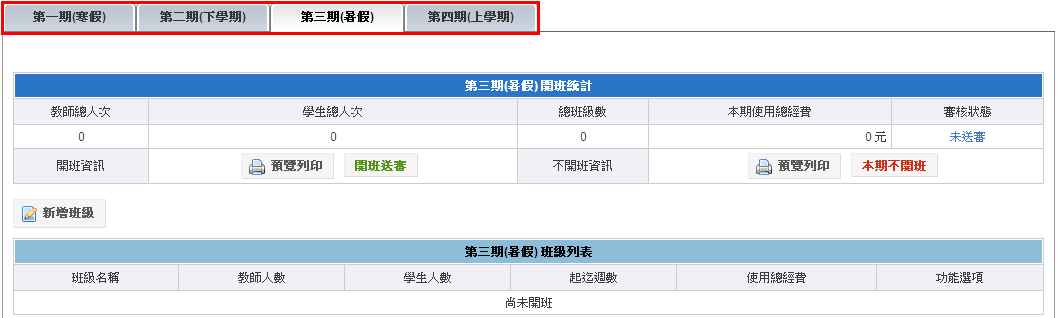 45
寒暑假新增班級畫面
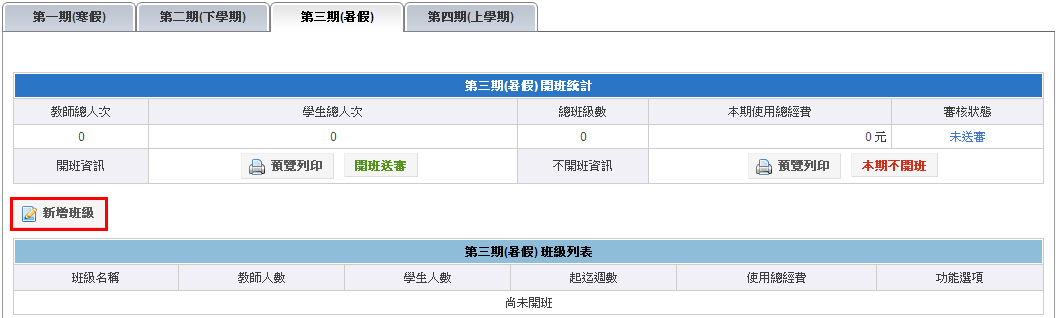 46
學期中新增班級畫面
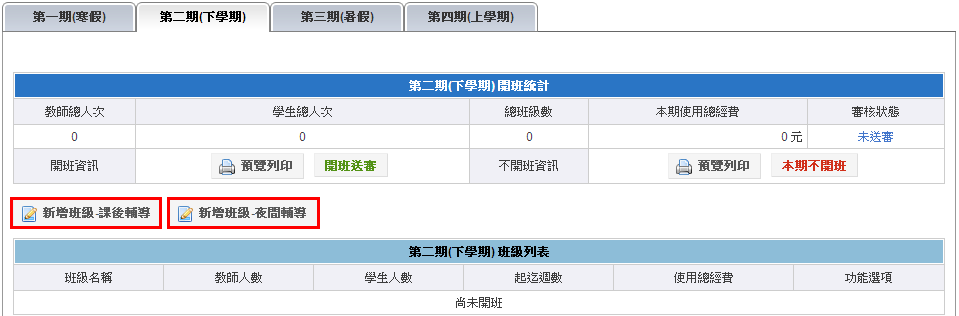 47
新增學生
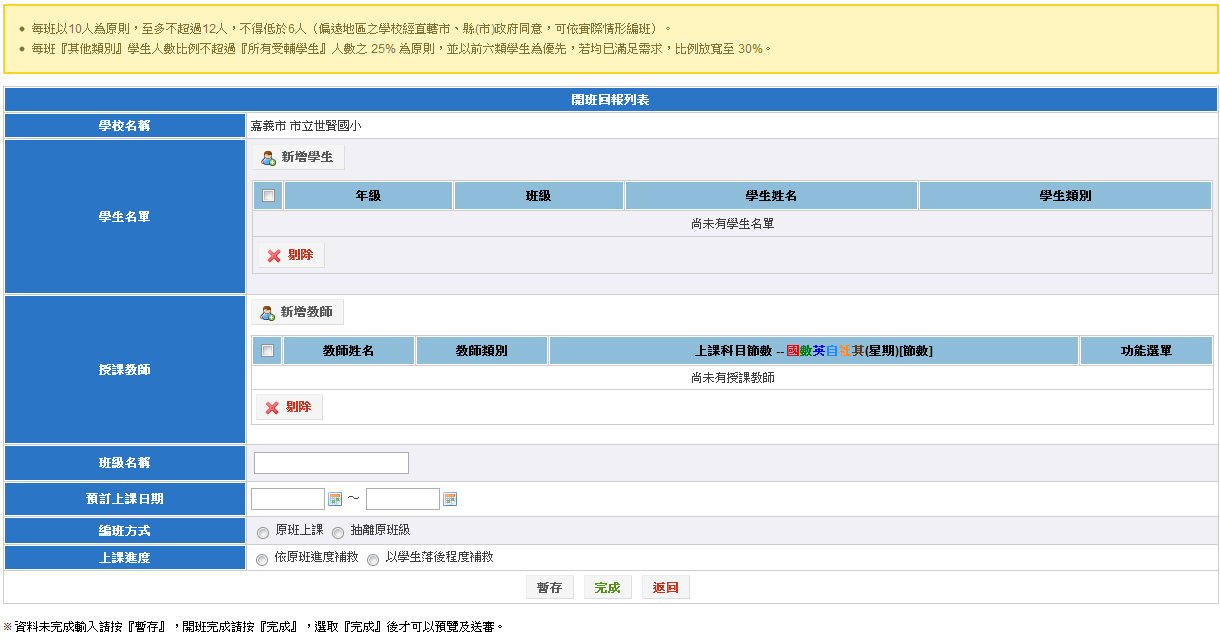 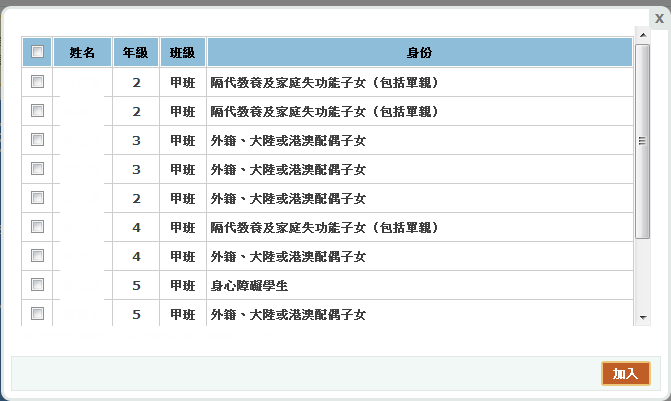 48
新增教師
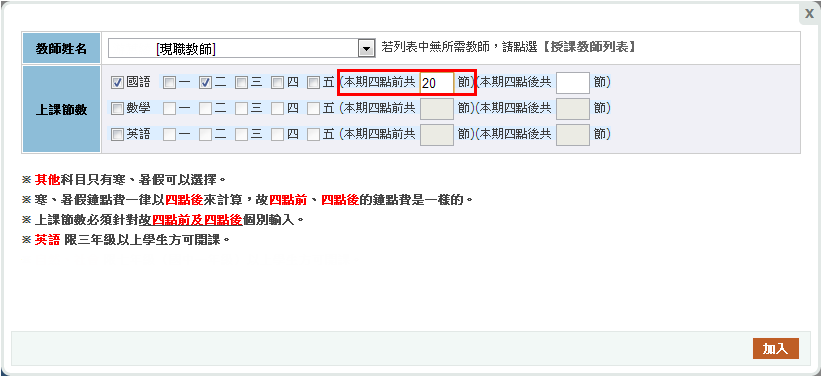 上課節數為本期總共上課的節數，非一週
49
完成開班
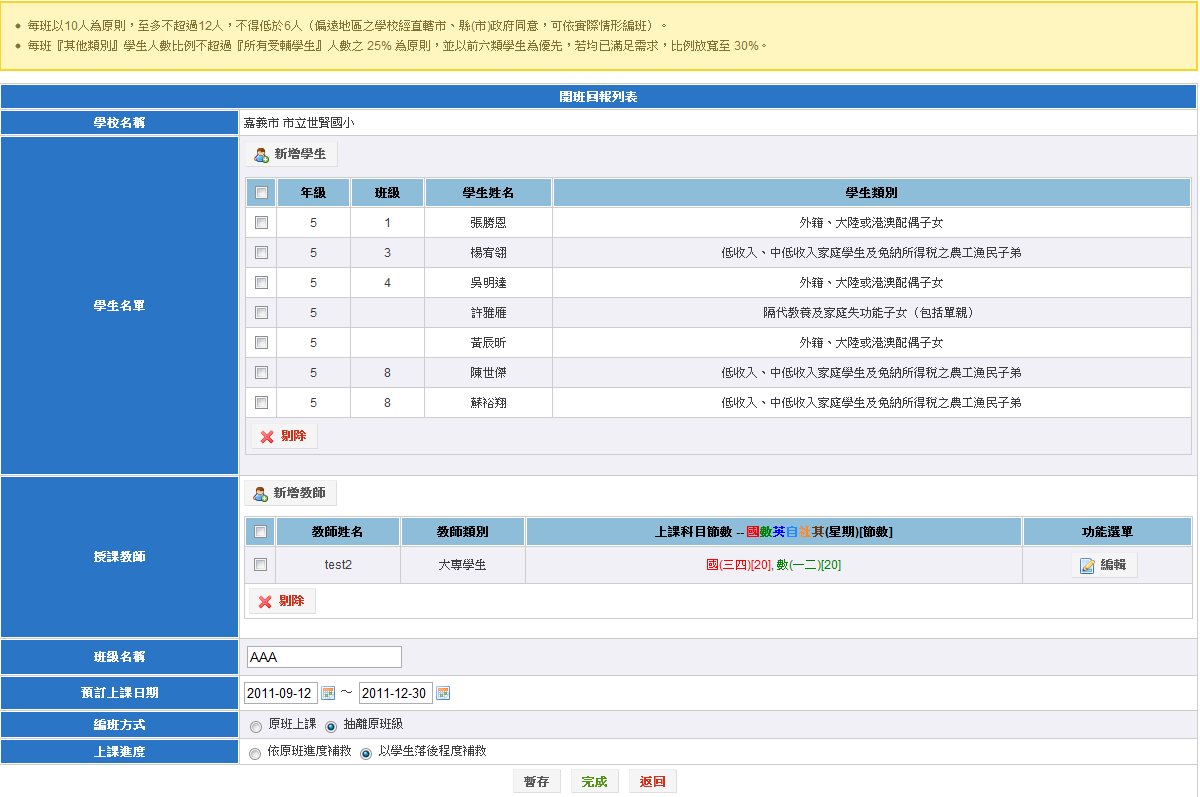 50
顯示班級資訊
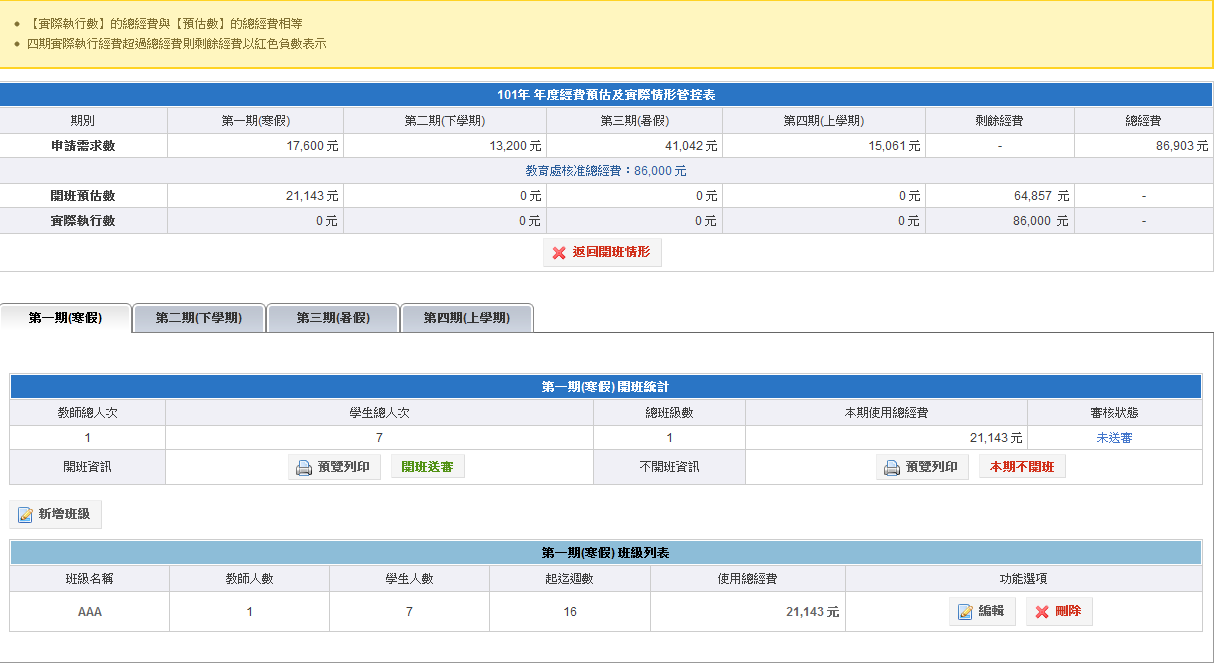 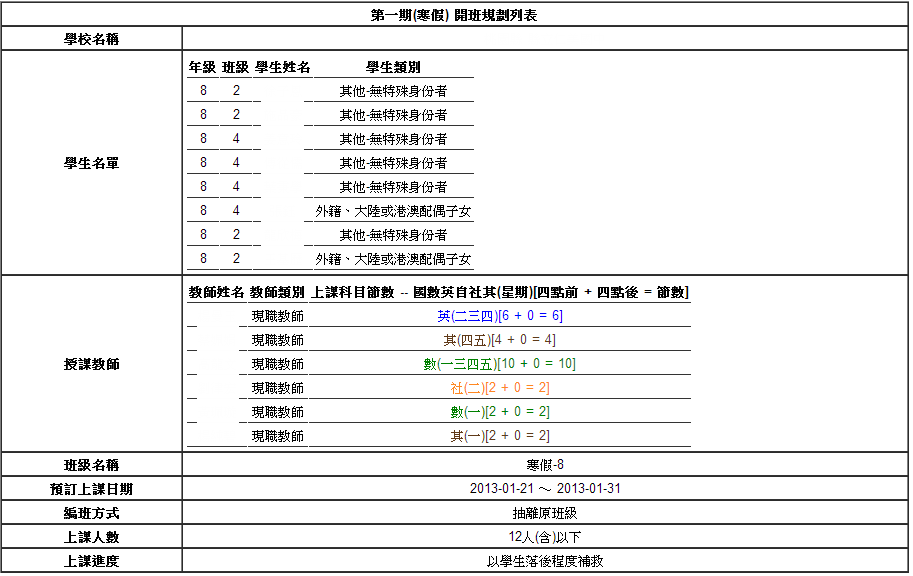 點選班級名稱
51
顯示細部經費
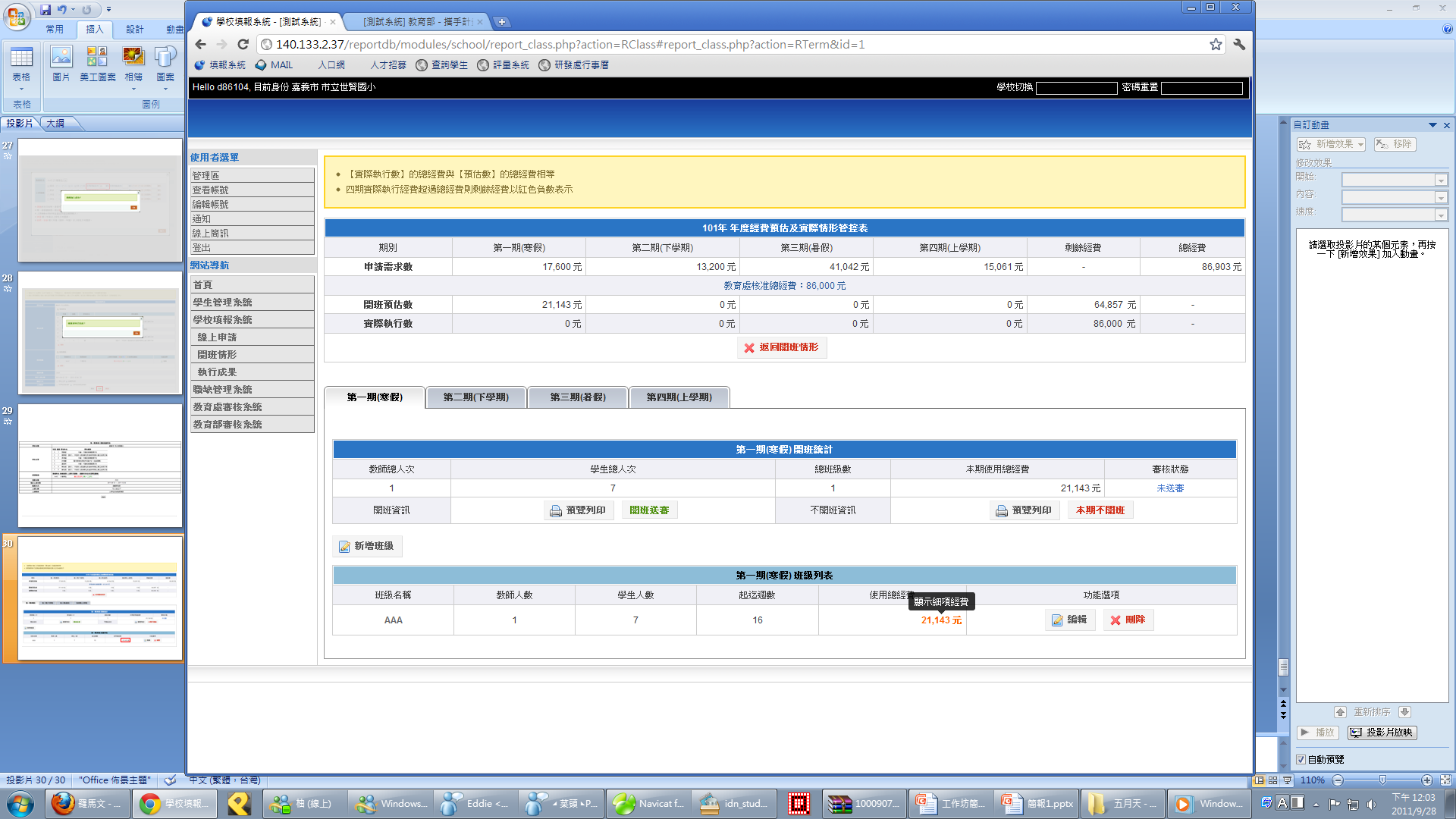 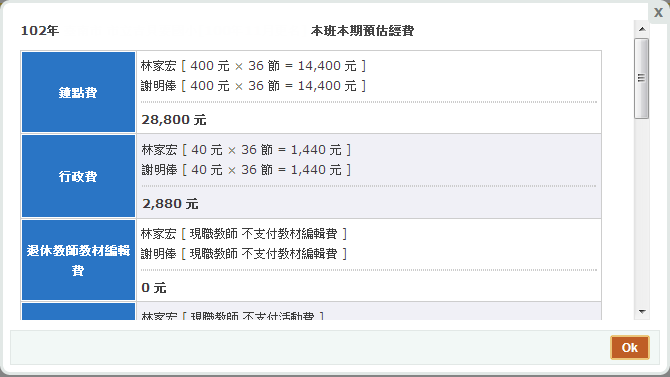 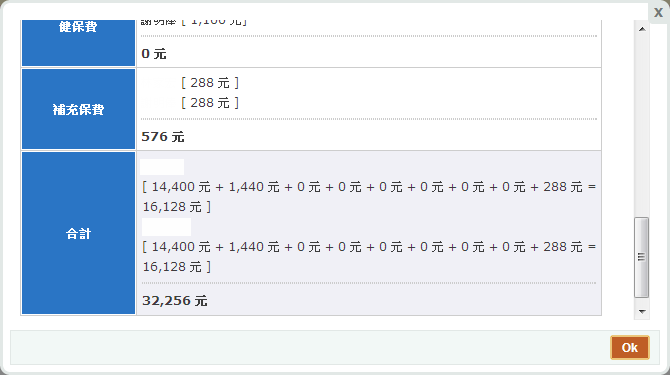 點選預估經費，查看細部經費
52
開班送審
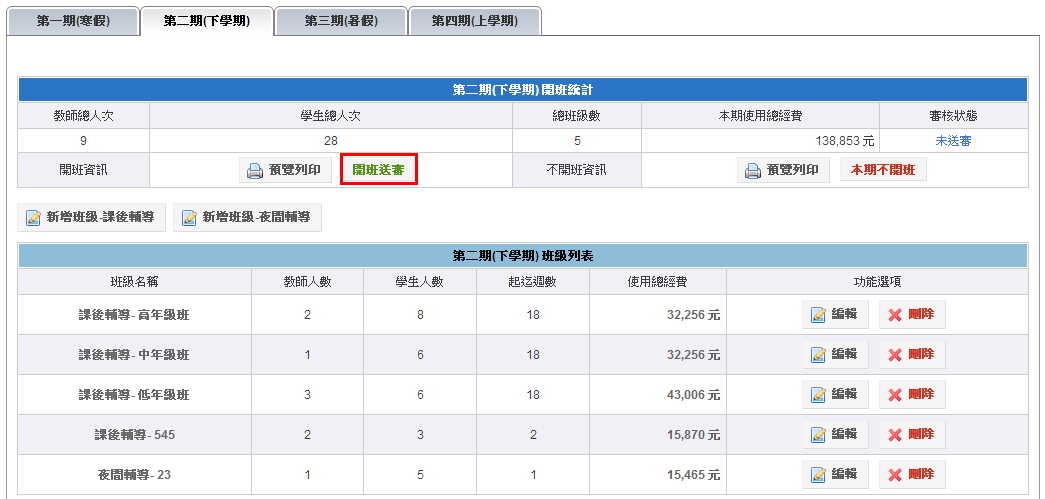 53
本期不開班
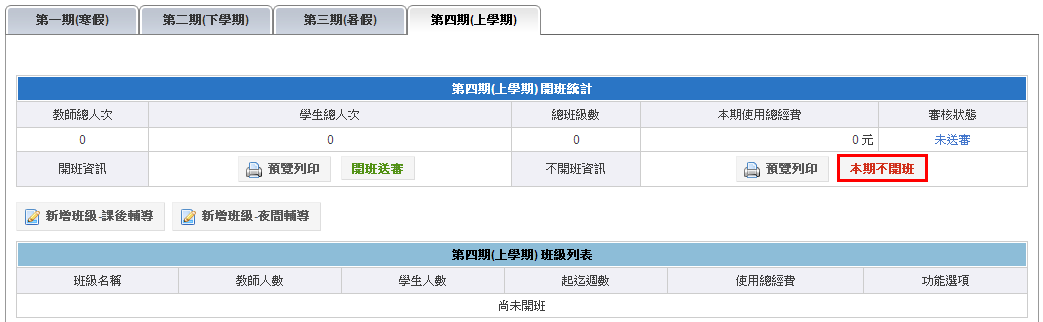 54
若需要修改開班資料
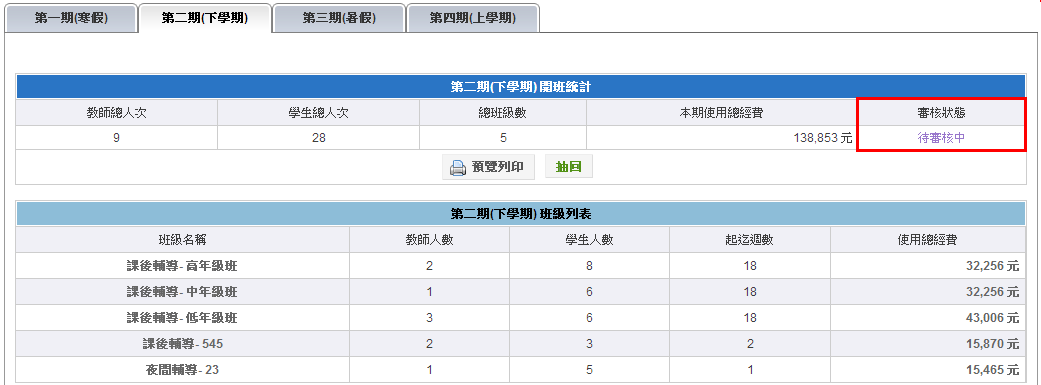 審核狀態=待審核中，可自行抽回修改
審核狀態=教育處已確認或教育處已核准，                   請連絡教育處協助剔退，再修改
55
◎執行成果回報
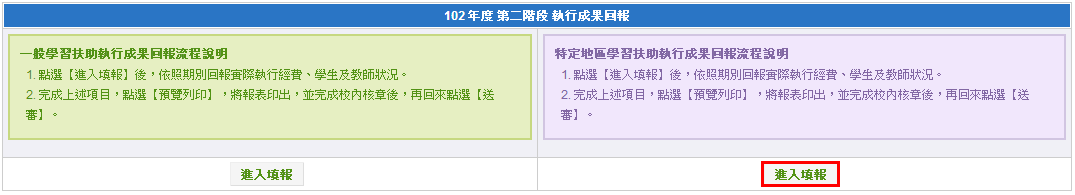 56
請先選擇期別，再進行執行成果回報
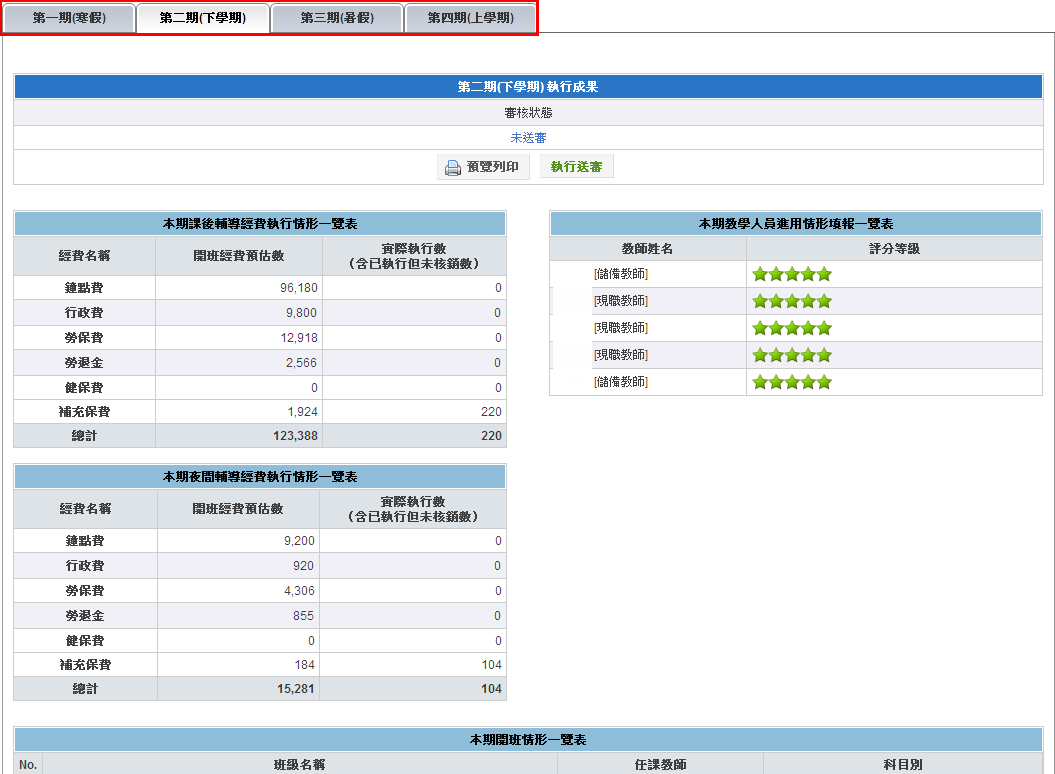 執行成果回報-學期中
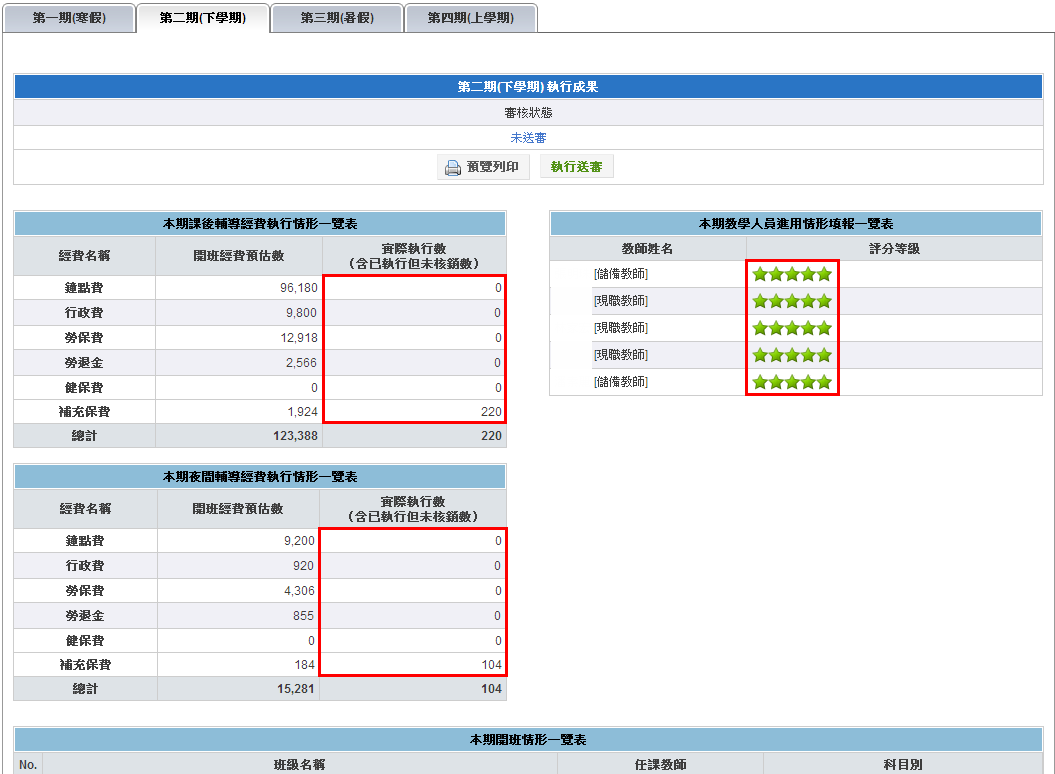 替教師評分
58
執行送審
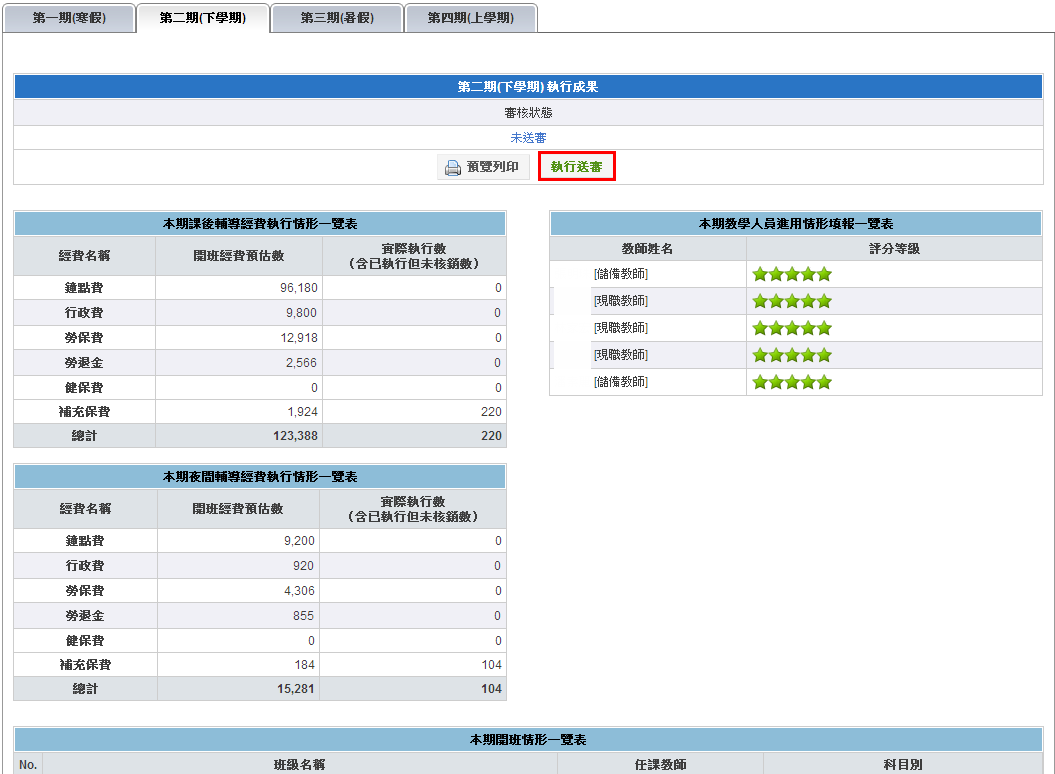 59
本期不開班不需要回報執行成果
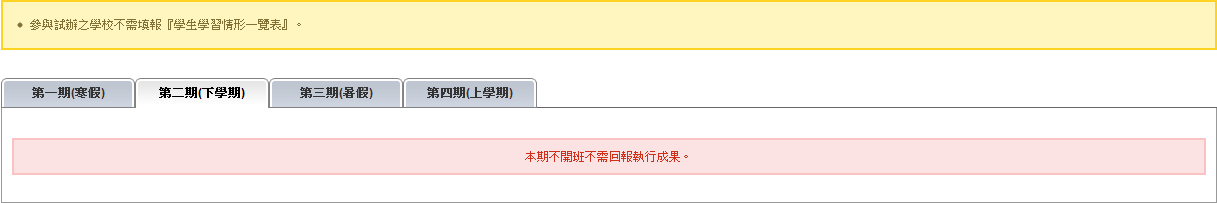 60
Q&A時間
61